برنامج إدارة قواعد البيانات
الجداول – الجزء الأول -
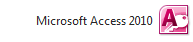 أ.مشاعل المطلق
1
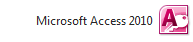 برنامج قواعد البياناتAccess 2010 :
هو من أشهر و أسهل برامج قواعد البيانات التي تعمل على الحاسب الشخصي , يستخدم في إدارة و تنظيم قواعد البيانات واستخراج النتائج منها وعمل الاستفسارات اللازمة .

خطوات تشغيل الـ Access  :
       أبدأ     ===>      كل البرامج   ===> Microsoft Office 
         ===>      Microsoft Access 2010
أ.مشاعل المطلق
2
قاعدة البيانات فيAccess 2010 :
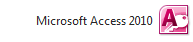 تحتوي على مجموعة من الكائنات أو العناصر التي يمكن استخدامها لعرض المعلومات وإدارتها مثل :

الجداول Tables .
النماذج Forms.
الاستعلامات Queries  .
التقارير Reports.
أ.مشاعل المطلق
3
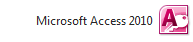 انشاء قاعدة بيانات جديدةCreate New Database:
يمكن إنشاء قاعدة البيانات بإحدى طريقتين :

إنشاء قاعدة بيانات فارغة Blank Database  
         و تصميم الجداول وباقي العناصر يدويا .

باستخدام القوالب المعدة مسبقا Available Templates 
     التي تحوي على جداول و نماذج وتقارير جاهزة للاستخدام .
أ.مشاعل المطلق
4
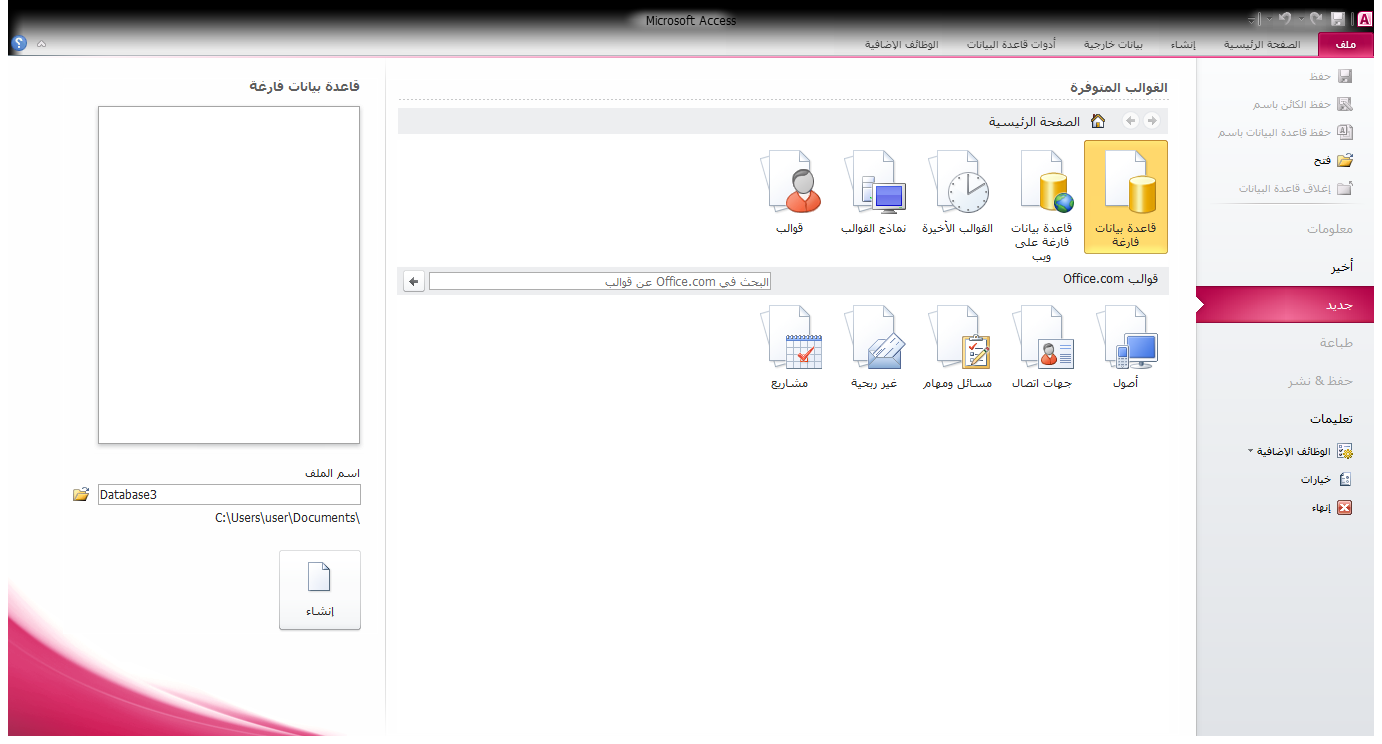 أ.مشاعل المطلق
5
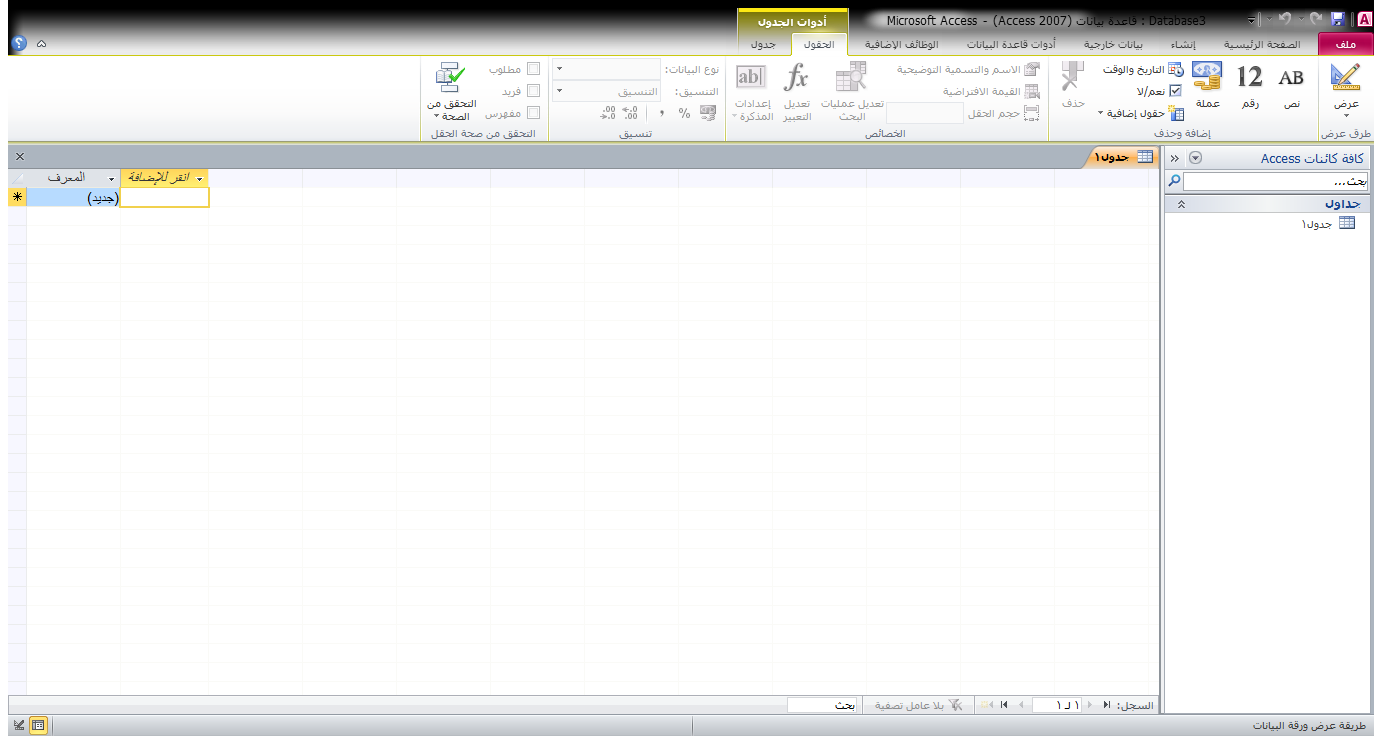 أ.مشاعل المطلق
6
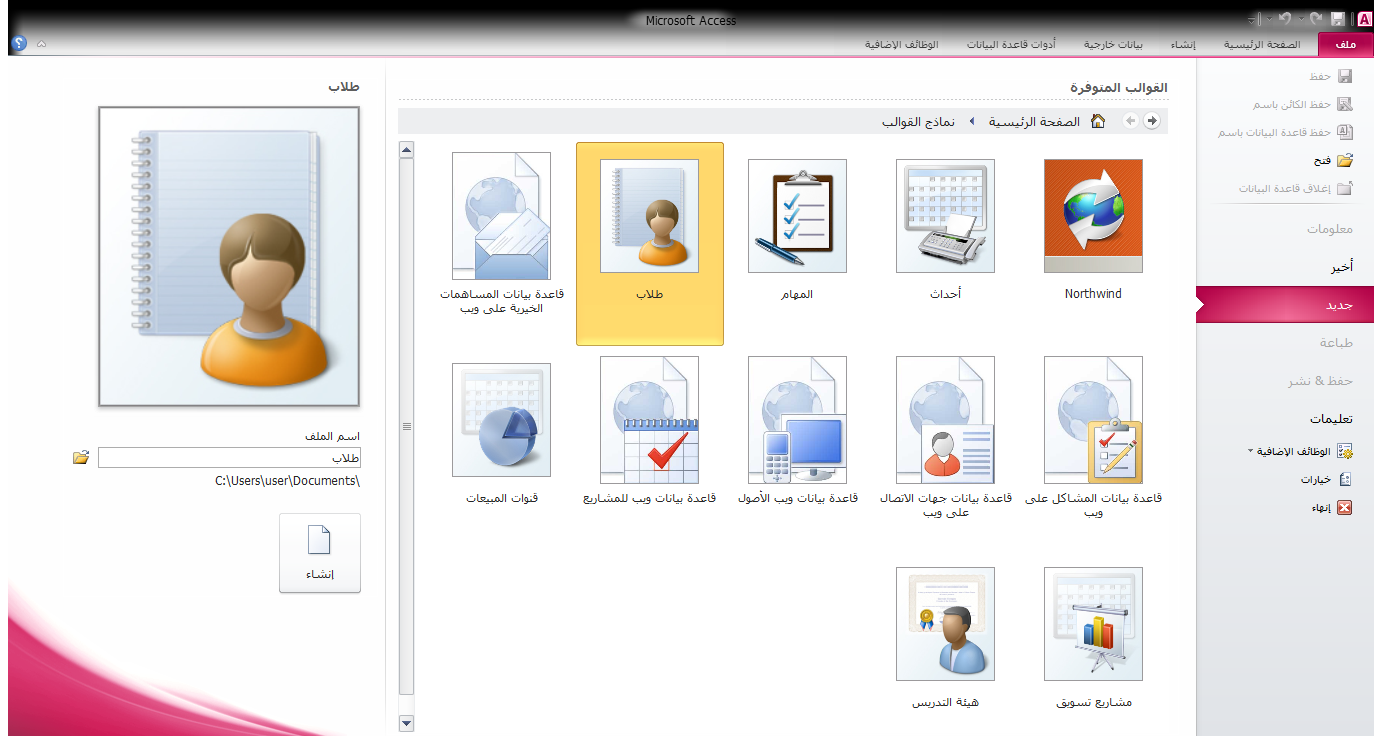 أ.مشاعل المطلق
7
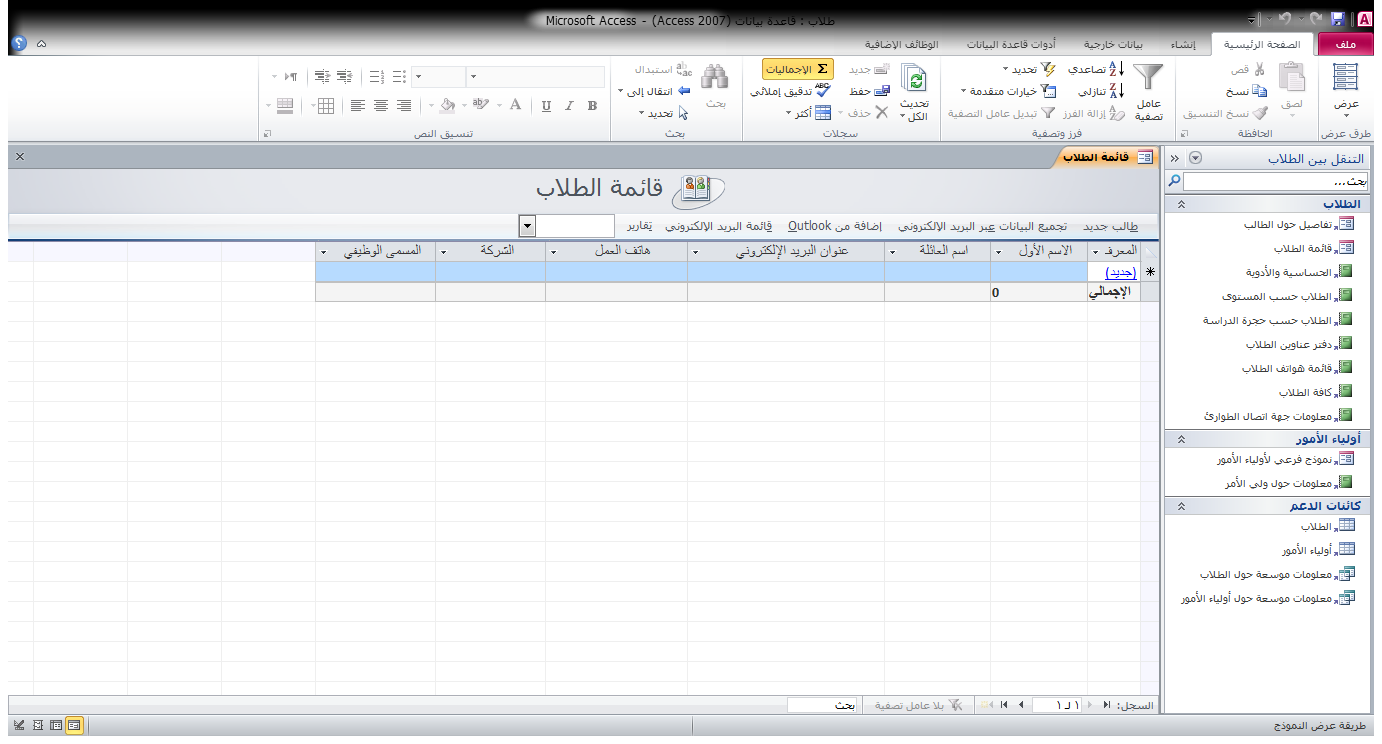 أ.مشاعل المطلق
8
إنشاء الجداول  -: Create Table
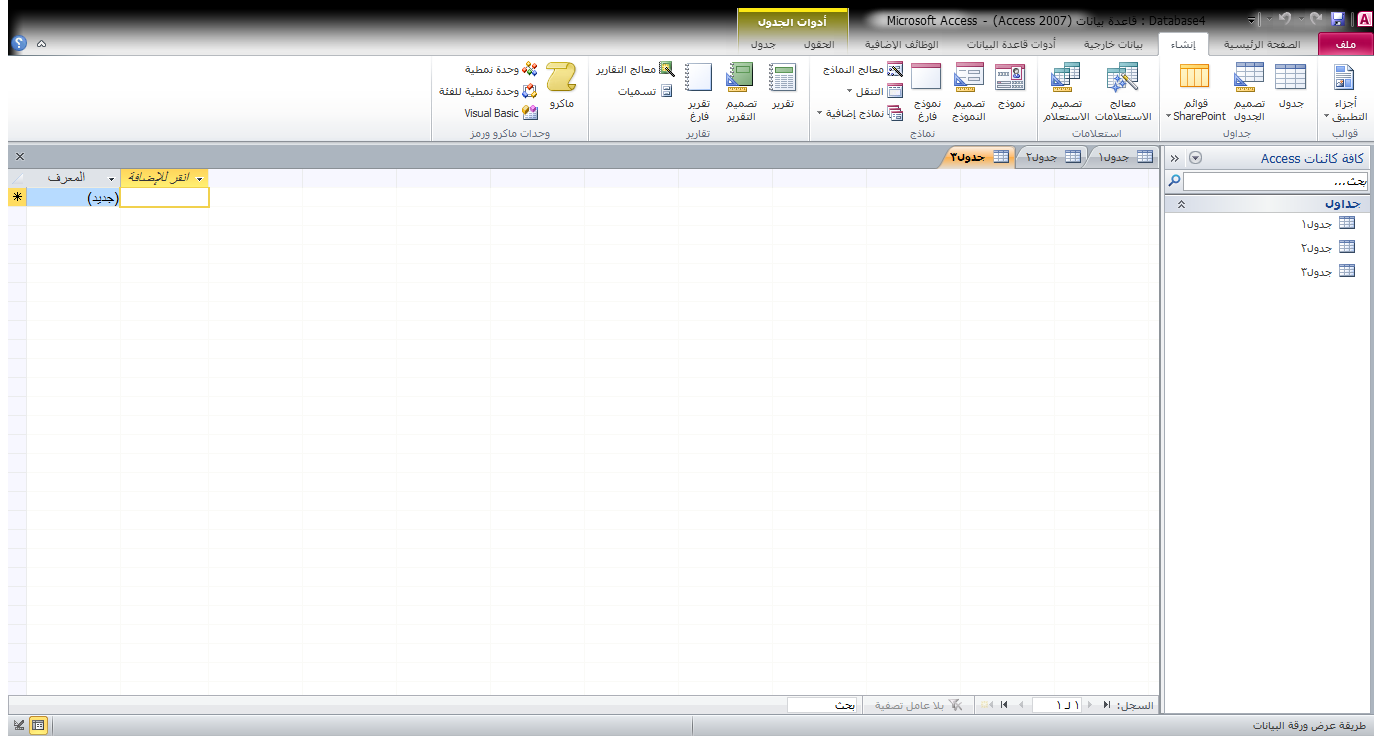 يعتبر الجدول Table العمود الفقري لأي قاعدة بيانات , حيث يشتمل على جميع البيانات المكونة للقاعدة , و يتكون الجدول من اعمدة تسمى حقول Fields و صفوف تسمى   سجلات Records.
9
طرق عرض الجداول – Tables View
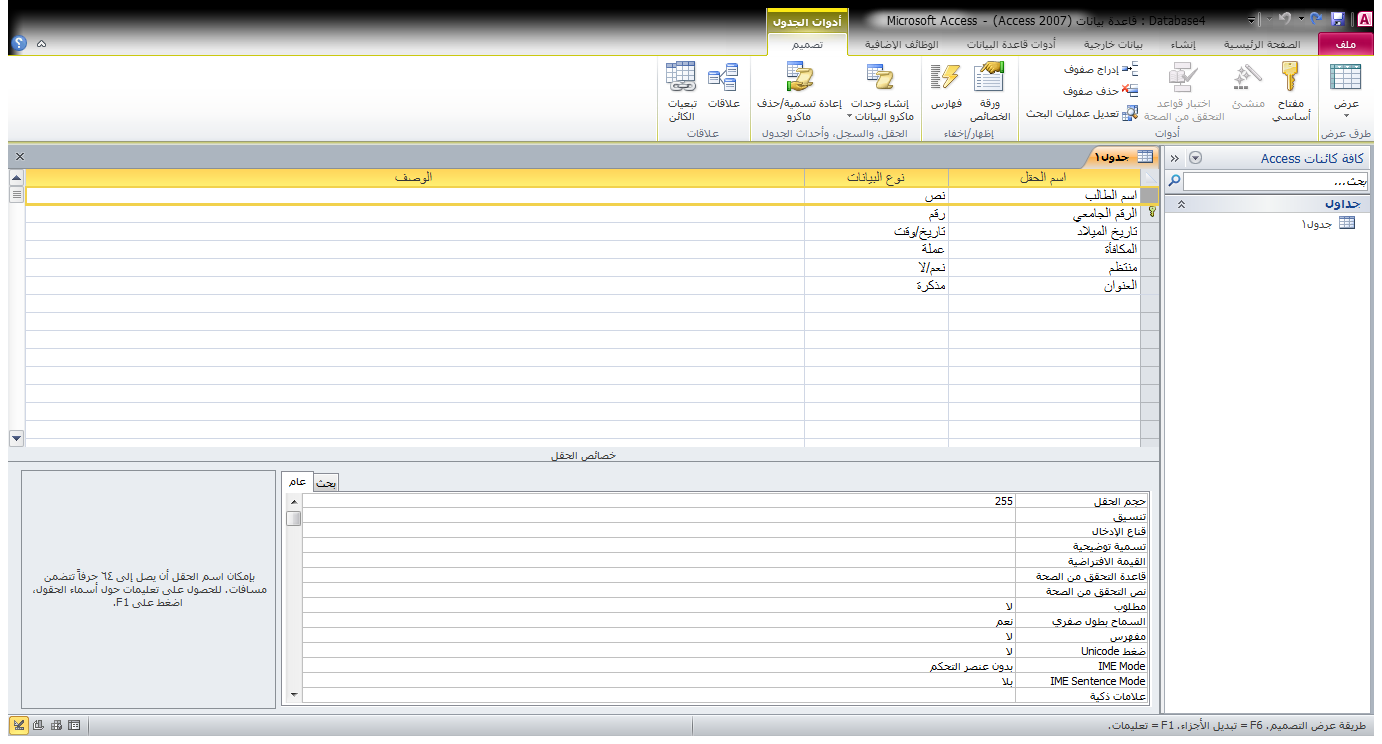 1- طريقة عرض التصميم
تستخدم طريقة عرض التصميم لتصميم حقول الجدول واختيار نوع البيانات المناسب لكل حقل وكتابه وصف مختصر وتغيير خصائص الحقل .
10
طرق عرض الجداول – Tables View
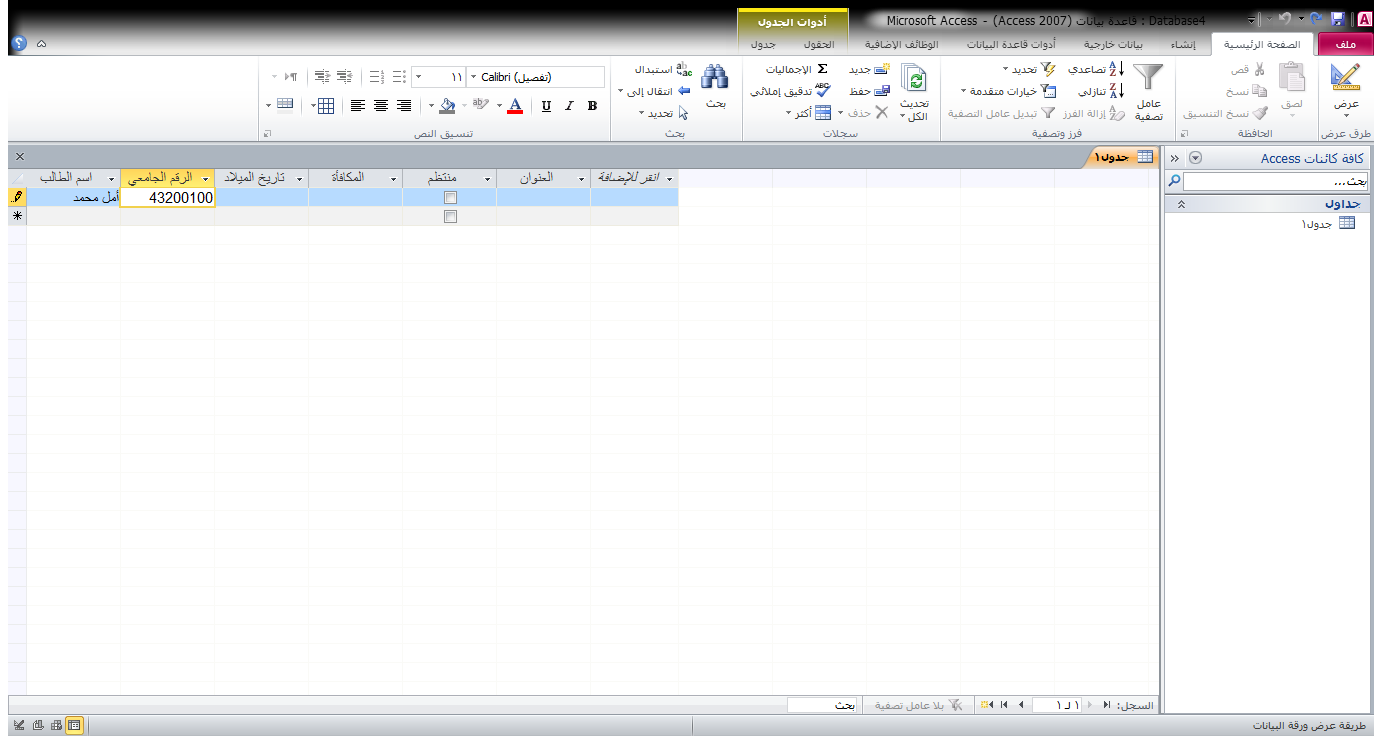 2- طريقة عرض ورقة البيانات
تستخدم طريقة عرض ورقة البيانات لتصميم حقول الجدول واختيار نوع البيانات المناسب وكذلك البدء بتخزين البيانات في صفوف الجدول كسجلات كل سجل في صف .
11
أنواع البيانات Data Type
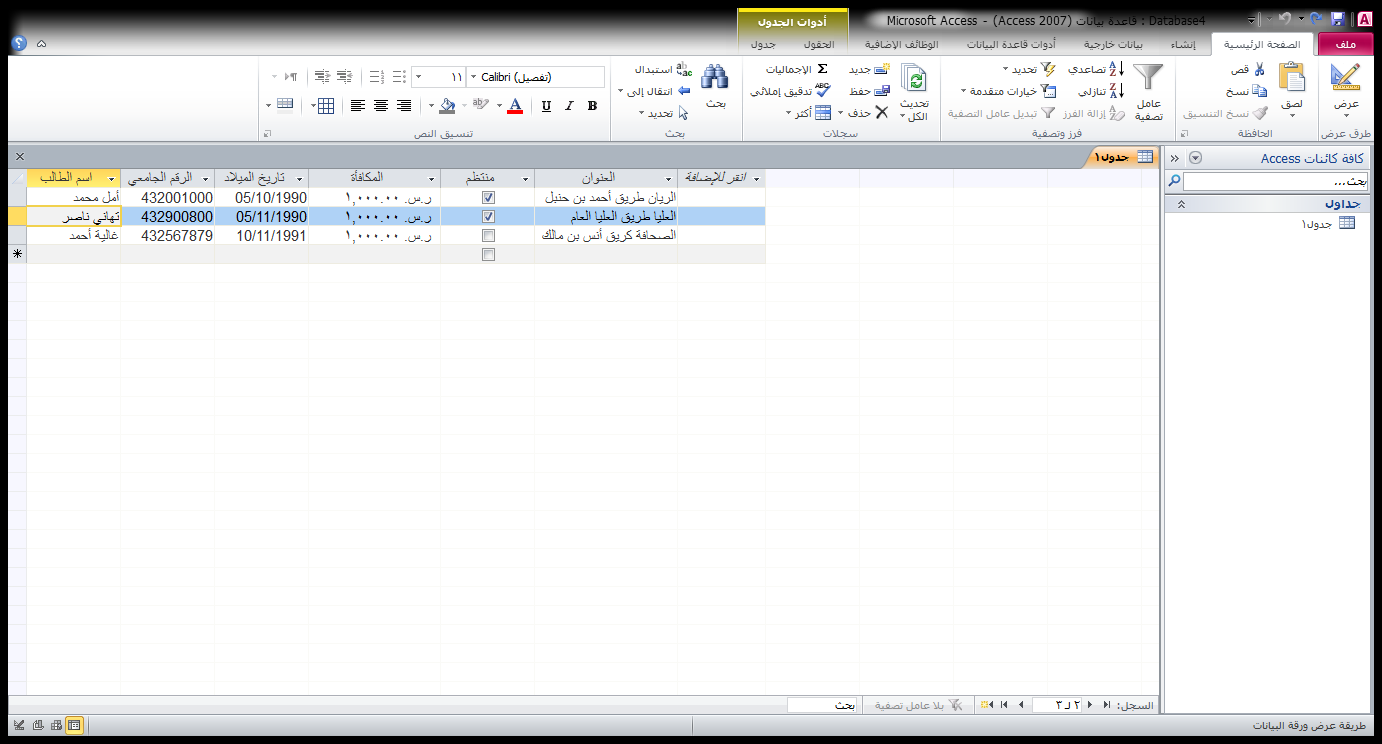 التنقل بين السجلات في ورقة البيانات :
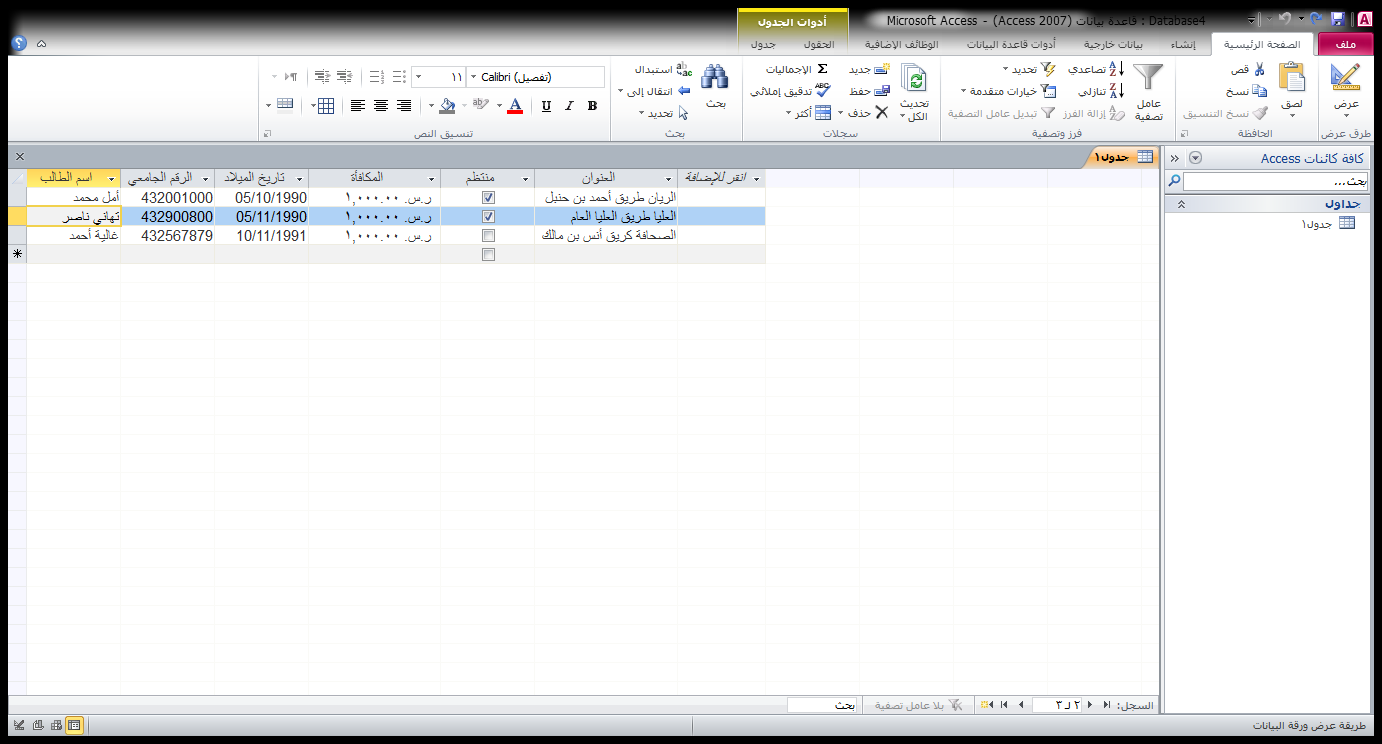 اضافة سجل جديد
السجل الاخير
التالي
الحالي
السابق
السجل الأول
أ.مشاعل المطلق
13
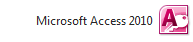 البحث عن البيانات وتنسيقها وترتيبها وتصفيتها:
خاصية البحث والاستبدال .
تنسيق البيانات .

ترتيب السجلات تصاعديا وتنازليا بناء على عمود (حقل .

التصفية .
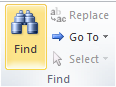 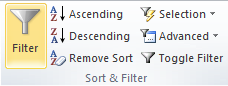 أ.مشاعل المطلق
14
تطبيق عملي Access sheet 1
15